IKON15 meeting on 
Software for Single Crystal Diffraction
Welcome
Thomas Holm Rod, Group Leader DRAM, ESS
(Sept 12, 2018)
1
Scope of Data Management and Software Centre
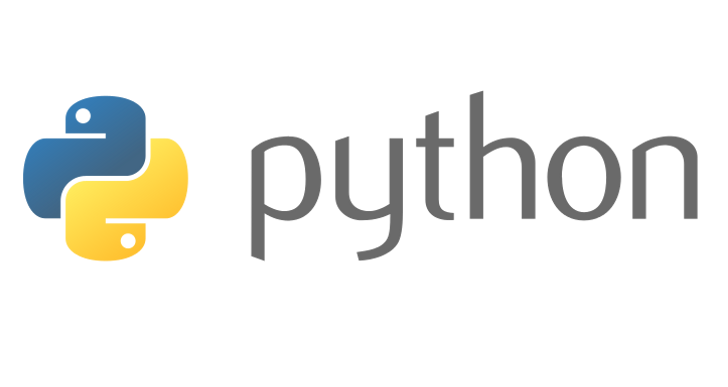 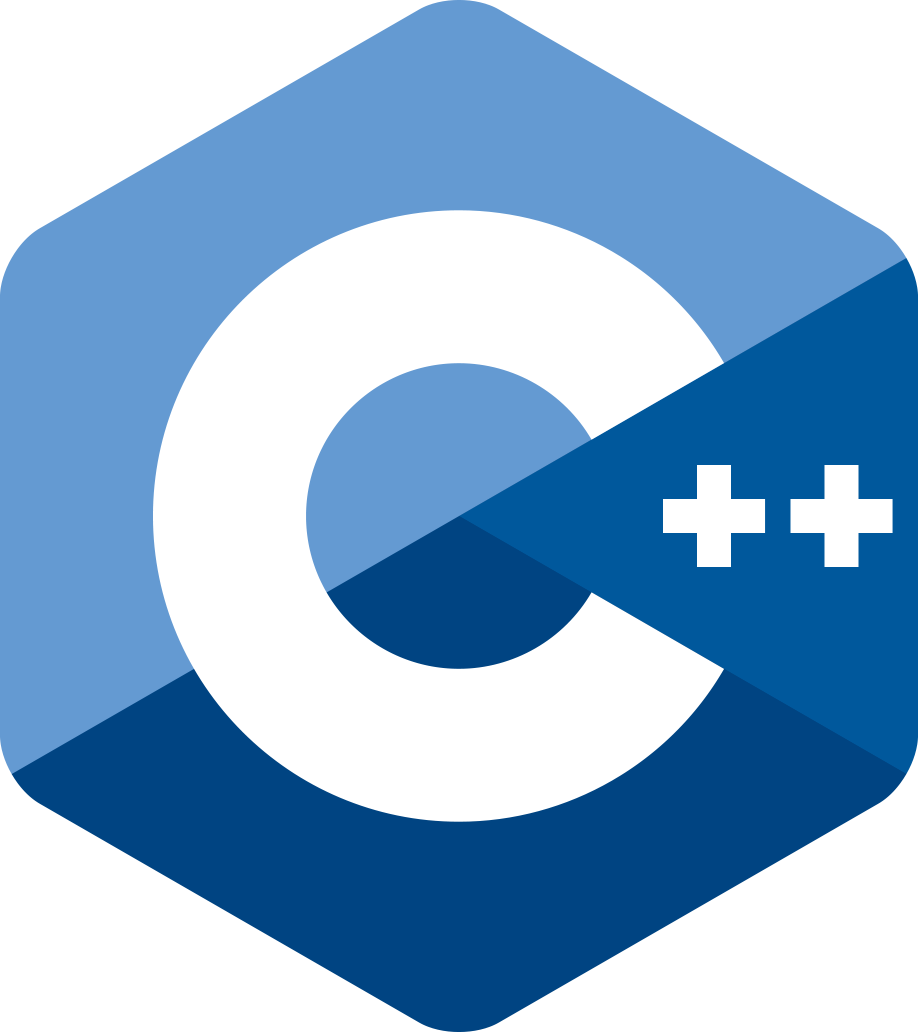 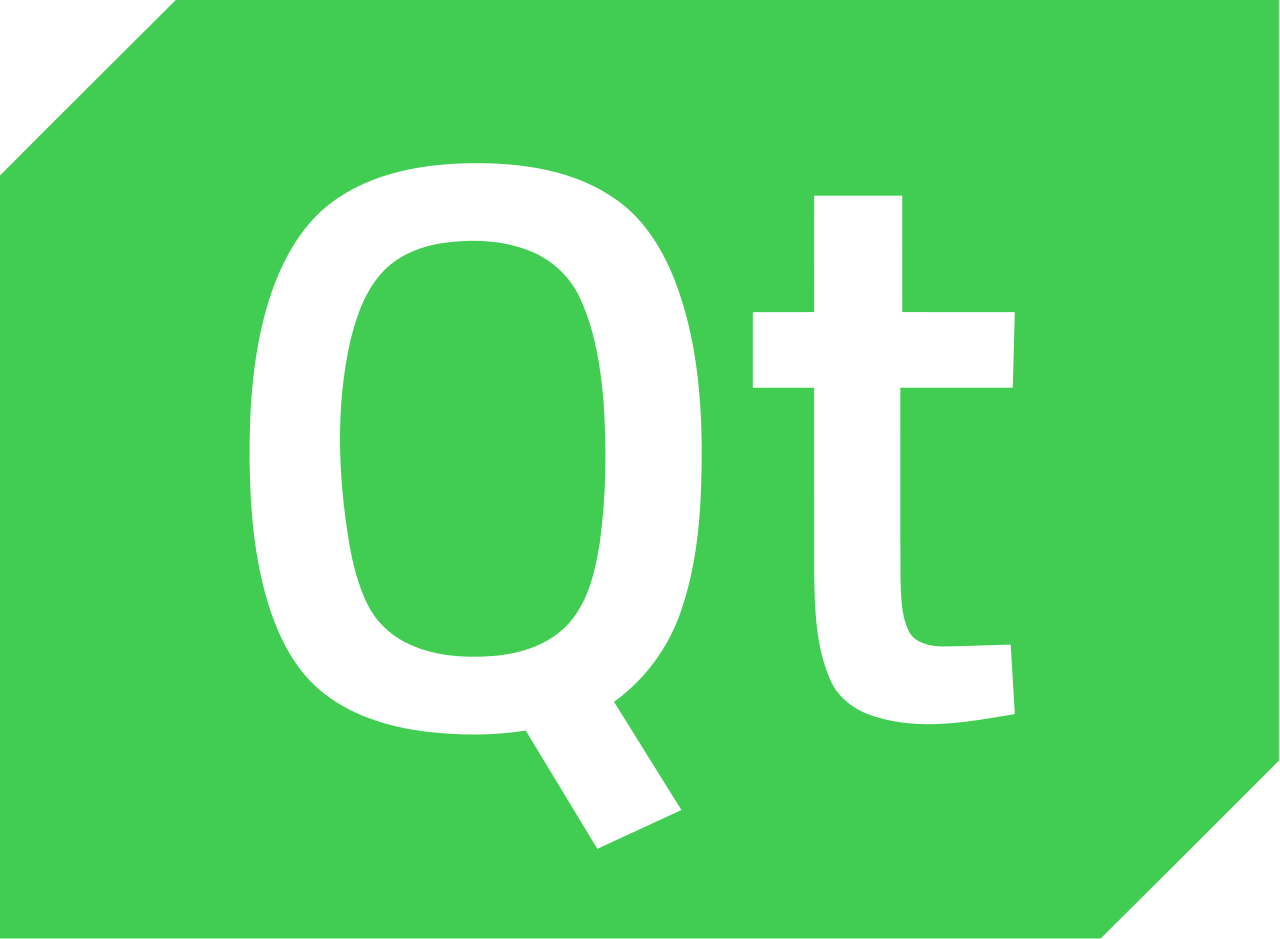 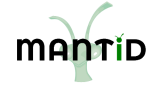 ?
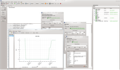 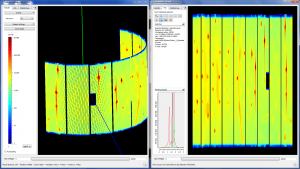 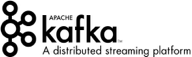 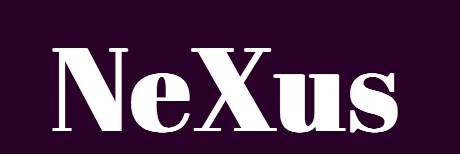 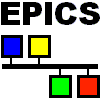 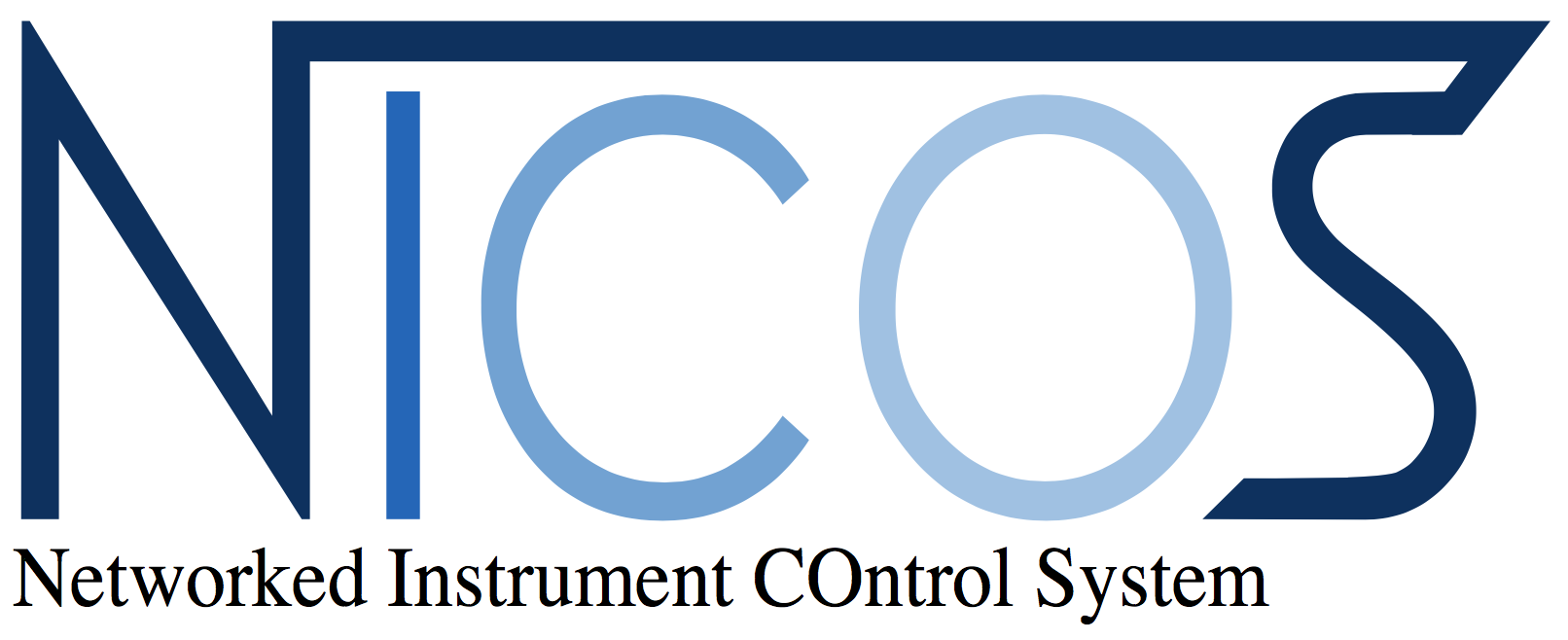 For each step provision sustainable software
Preferred languages / frameworks
Open source software
Quality assurance
Healthy user and developer community
2
What’s the best way forward for ESS?
Let’s have a workshop!
… and get advice
Organizers:
Céline Durniak
Danielle Adonis
3
For those invited to dinner
Dinner at 18:00.   Mat & Destillat:  address: Kyrkogatan 17 - 22222 - Lund
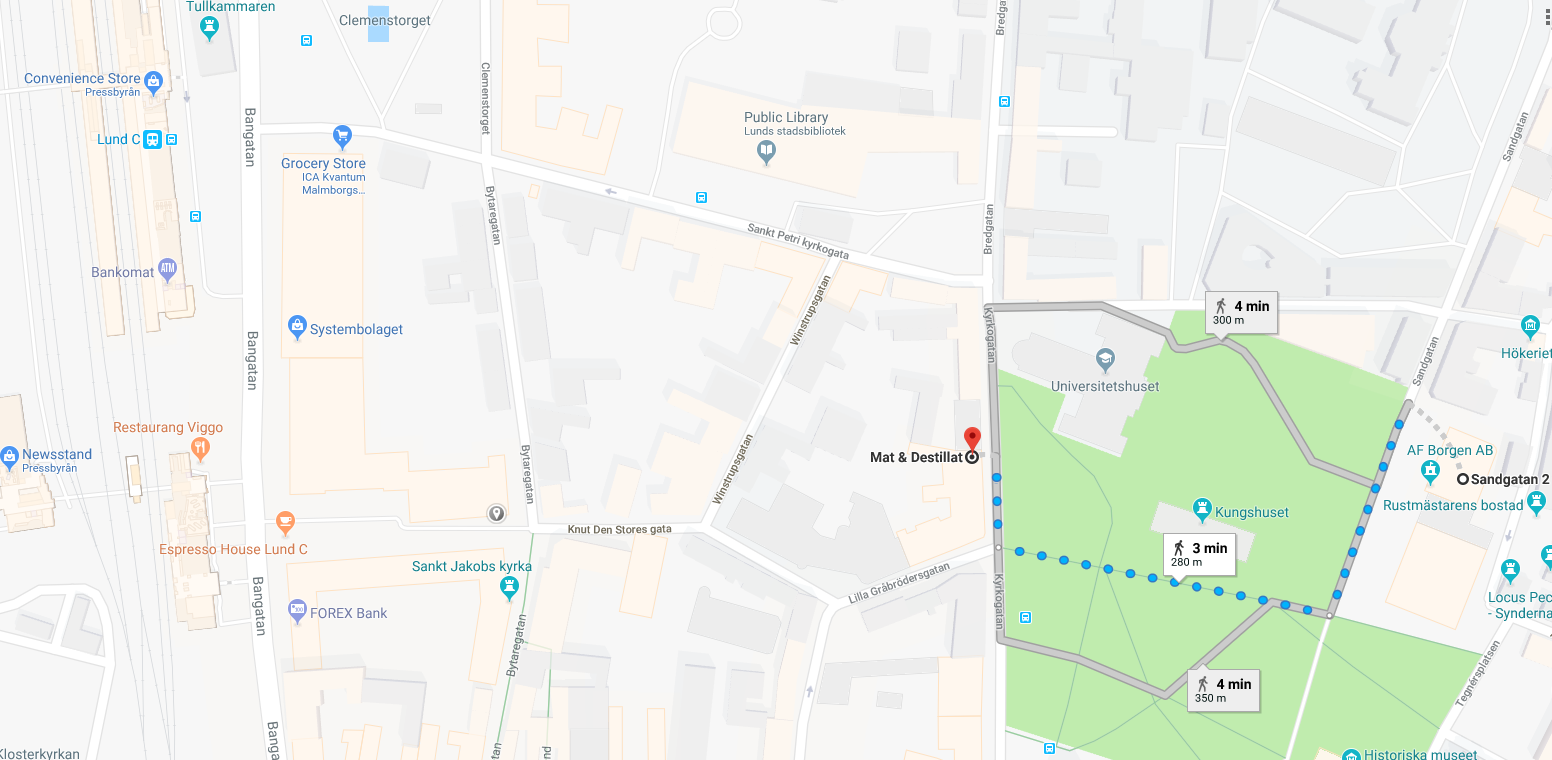 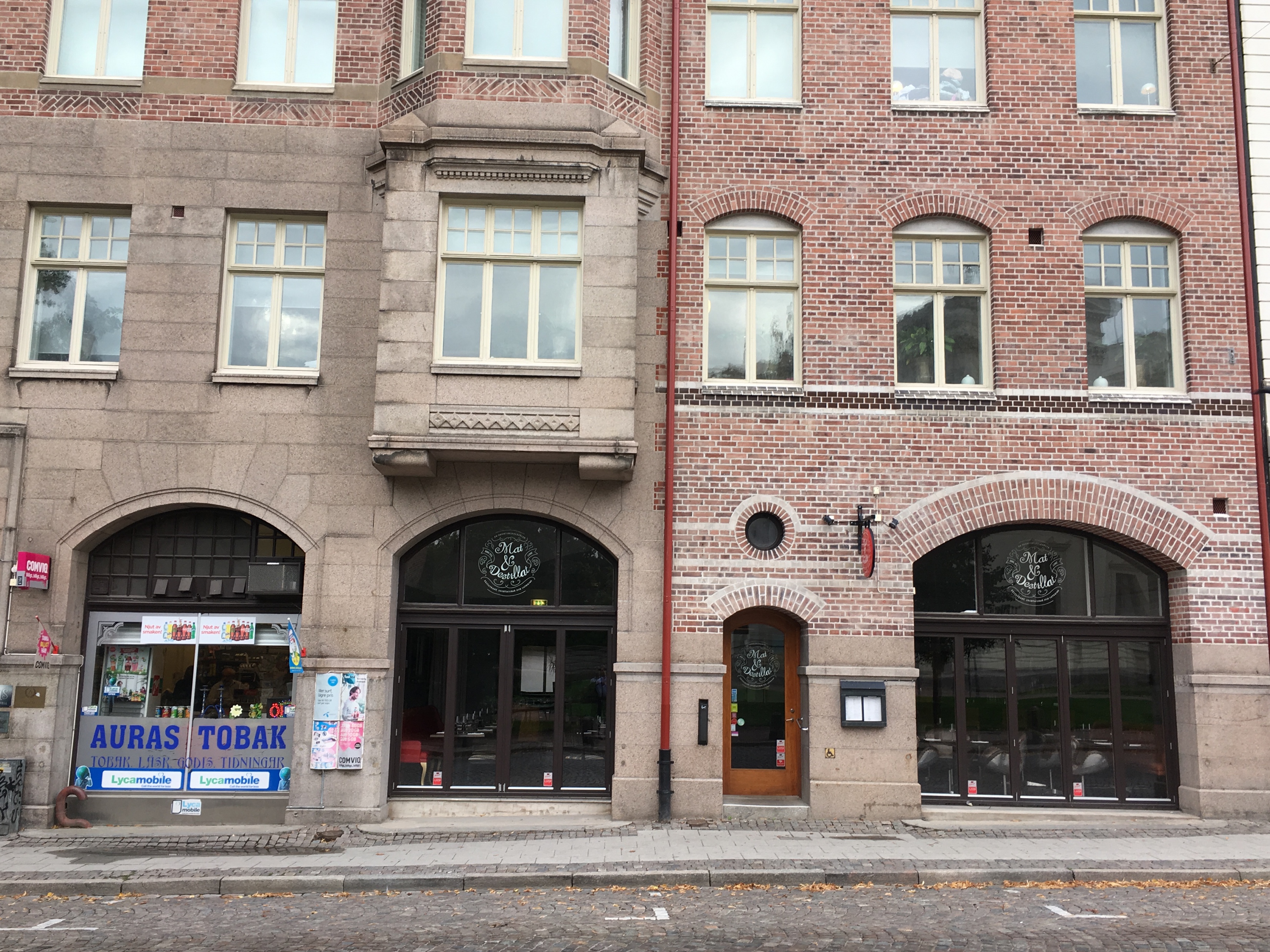 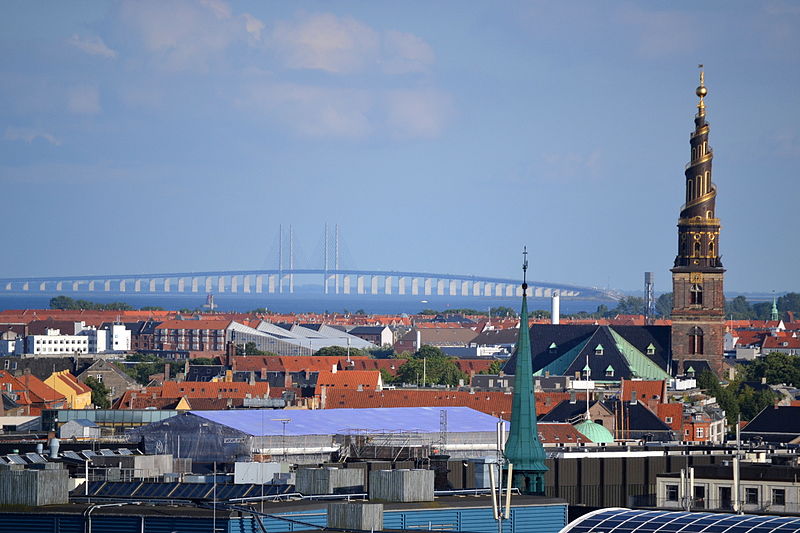 DMSC located in Copenhagen
Welcome
5